Tirofiban for Disabling Stroke without Large or Medium Vessel Occlusion (RESCUE-BT2)
Purpose: Assess the efficacy and safety of the glycoprotein IIb/IIIa receptor inhibitor tirofiban compared with low-dose oral aspirin for patients with acute ischemic stroke without large or medium size vessel occlusion within 24h of stroke onset or stroke symptom progression. 
Trial Design:  Multicenter, randomized, double-blind, double-dummy trial includes 1158 patients enrolled from 117 sites in China, between Oct 2020 and June 2022, and randomly assigned patients to  intravenous tirofiban with oral placebo therapy (tirofiban group) or oral aspirin with intravenous placebo therapy (aspirin group). 
Primary Endpoint: Excellent outcome, defined as a modified Rankin Scale (mRS) of 0 or 1 at 90 days. 
Safety Endpoints: Death at 90 days or symptomatic intracranial hemorrhage (sICH) within 48 hours. 
Key Takeaways for the Clinician:  Intravenous tirofiban showed excellent neurologic clinical outcomes (mRS 0 or 1) in patients with disabling, acute ischemic stroke without visible large or medium intracranial vessel occlusion within 24 hours of last known well or of onset of stroke symptom progression but had a higher chance of sICH.
Presented by:  Wenjie Zi,  International Stroke Conference 2023. 
© 2023, American Heart | American Stroke Association. All rights reserved.
Results reflect the data available at the time of presentation.
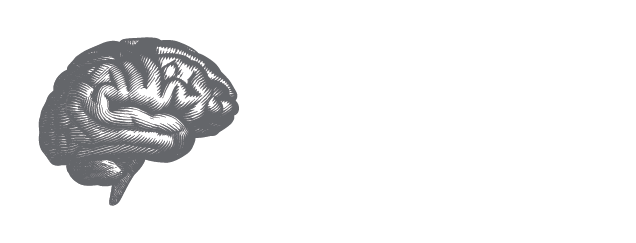 #ISC23